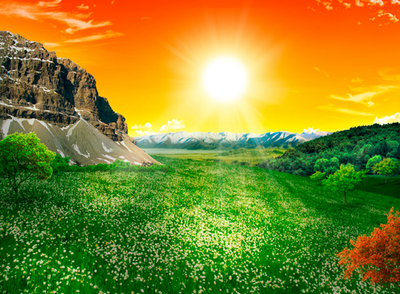 আজকের পাঠে সবাইকে স্বাগতম
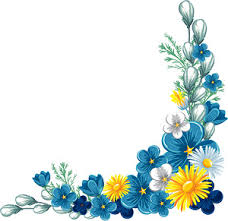 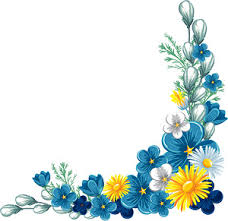 পরিচিতি
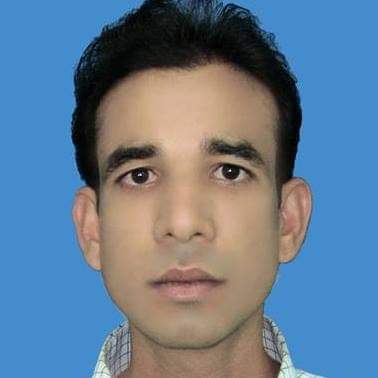 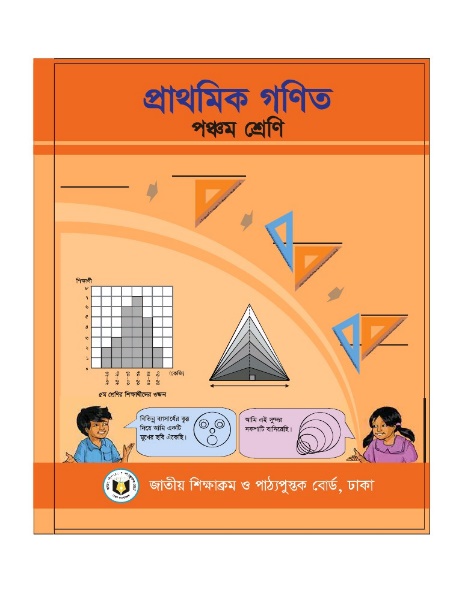 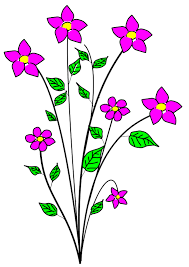 মোঃ জাফর ইকবাল মন্ডল
সহকারি শিক্ষক
নারায়নপুর ১নং সরকারি প্রাথমিক বিদ্যালয়
পলাশবাড়ি,গাইবান্ধা।
মোবাইল নং-০১৭৩৩২৭৯৮৮২
শ্রেণি-পঞ্চম
বিষয়-প্রাথমিক গণিত
অধ্যায়- ৫
পাঠ-গসাগু এর ব্যবহার
সময়ঃ ৫০ মিনিট।
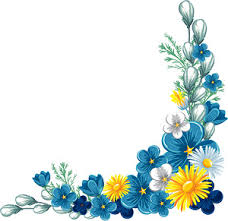 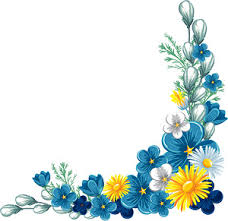 আমরা যা জেনেছি...
৩৫,২১,২৮ এর গসাগু নির্ণয় কর।
৩৫= ১ , ৫ , ৭ ,৩৫
২১= ১ , ৩ , ৭ ,২১
২৮= ১ , ২ ,  ৪ , ৭ , ১৪ ,২৮
৩৫,২১,২৮ এর সাধারণ গুণনীয়ক ১,৭
গসাগু ৭
.
.
. .
. .
উত্তরঃ ৭
আমাদের আজকের পাঠ গসাগু এর ব্যবহার
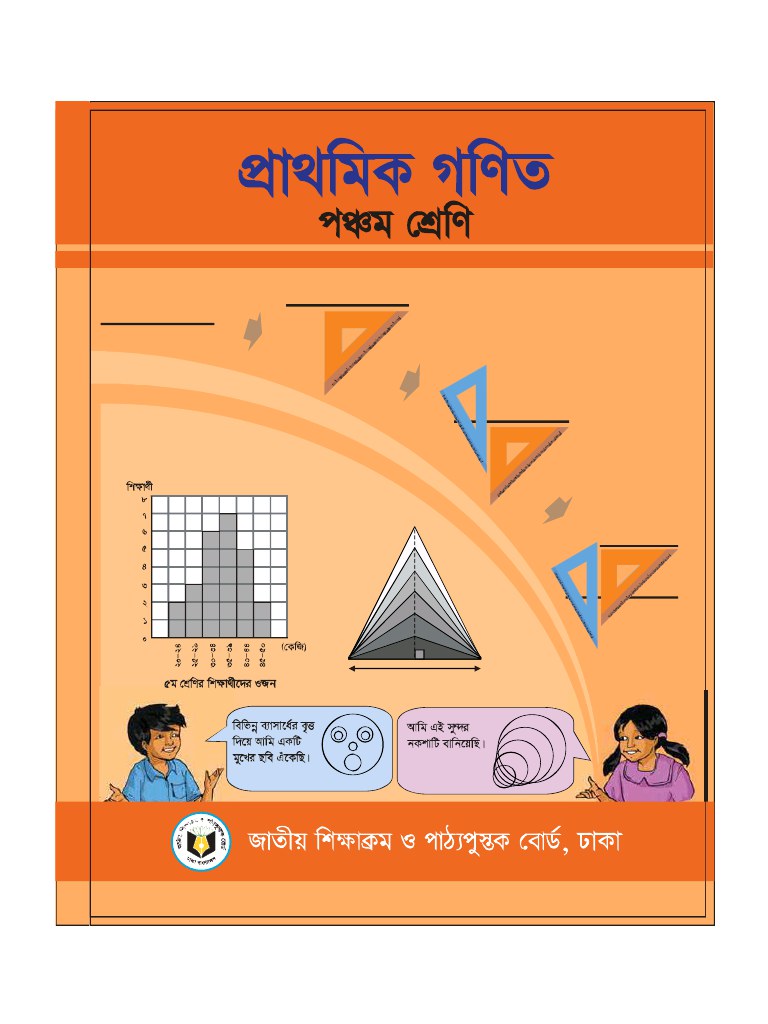 প্রাথমিক গণিত
অধ্যায়ঃ ৫
শিখনফল
১৭.২.১ গসাগু সংক্রান্ত সমস্যার সমাধান করতে পারবে।
সমস্যা
একজন শিক্ষক ৬০টি পেন্সিল ও ৩৬টি খাতা কিছু শিক্ষার্থীর মধ্যে ভাগ করে দিতে চান-
ক।সর্বোচ্চ শিক্ষার্থীর সংখ্যা কত?
সমাধান ক
৬০ ও ৩৬ এর গসাগুই হবে সর্বোচ্চ শিক্ষার্থীর সংখ্যা
৬০= ১ , ২ , ৩ , ৪ , ৫ , ৬ , ১০ , ১২ , ১৫ , ২০ , ৩০ , ৬০
৩৬= ১ , ২ , ৩ , ৪ , ৬ , ৯ , ১২ , ১৮ , ৩৬
৬০ ও ৩৬ এর সাধারণ গুণনীয়ক ১,২,৩,৪,৬,১২
গসাগু ১২
.
.
.
সর্বোচ্চ শিক্ষার্থীর সংখ্যা ১২ জন।
. .
. .
. .
উত্তরঃ ১২
খ।প্রত্যেক শিক্ষার্থী কয়টি করে পেন্সিল পাবে?
সমাধান খ
প্রত্যেক শিক্ষার্থী পেন্সিল পাবে(৬০÷১২)=৫টি
উত্তরঃ৫ টি।
গ।প্রত্যেক শিক্ষার্থী কয়টি করে খাতা পাবে?
সমাধান গ
প্রত্যেক শিক্ষার্থী খাতা পাবে(৩৬÷১২)=৩টি
৫ টি।
৩ টি।
.
.
. .
. .
উত্তরঃ ৩ টি।
সমস্যা
কোনো স্থানে ১০ জনের বেশি শিক্ষার্থী আছে।একজন শিক্ষক ৪২ টি কলা,৮৪ টি বিস্কুট এবং ১০৫ টি চকলেট কোনো অবশিষ্ট না রেখে শিক্ষার্থীদের মধ্যে সমানভাবে ভাগ করে দিতে চান-
ক।সর্বোচ্চ শিক্ষার্থীর সংখ্যা কত?
৪২,৮৪ ও ১০৫ এর গসাগুই হবে সর্বোচ্চ শিক্ষার্থীর সংখ্যা
সমাধান ক
৪২= ১ , ২ , ৩ , ৬ , ৭ , ১৪ , ২১ , ৪২
৮৪= ১ , ২ , ৩ , ৪ , ৬ , ৭ , ১২ , ১৪ , ২১ , ২৮ , ৪২ ,৮৪
১০৫= ১ , ৩ , ৫ , ৭ , ১৫ , ২১ , ৩৫ , ১০৫
৪২,৮৪ ও ১০৫ এর সাধারণ গুণনীয়ক ১,৩,৭,২১
গসাগু ২১
.
.
.
সর্বোচ্চ শিক্ষার্থীর সংখ্যা ২১ জন।
. .
. .
. .
উত্তরঃ ২১ জন।
খ।প্রত্যেক শিক্ষার্থী কয়টি করে কলা পাবে?
সমাধান খ
প্রত্যেক শিক্ষার্থী কলা পাবে(৪২÷২১)=২টি
উত্তরঃ ২ টি।
গ।প্রত্যেক শিক্ষার্থী কয়টি করে বিস্কুট পাবে?
সমাধান গ
প্রত্যেক শিক্ষার্থী বিস্কুট পাবে(৮৪÷২১)=৪টি
উত্তরঃ ৪ টি।
ঘ।প্রত্যেক শিক্ষার্থী কয়টি করে চকলেট পাবে?
সমাধান ঘ
প্রত্যেক শিক্ষার্থী চকলেট পাবে(১০৫÷২১)=৫টি
২ টি।
৪ টি।
৫ টি।
.
.
.
. .
. .
. .
উত্তরঃ ৫ টি।
নিজে কর
তুমি তোমার জন্মদিন উদযাপনের জন্য ৪৫ টি আপেল,৬০ টি কমলা এবং ৯০ টি চকলেট কিনে তোমার কিছু সংখ্যক বন্ধুকে নিয়ে জন্মদিন উদযাপন করলে-
ক।তোমার জন্মদিনে অংশগ্রহণ করা সর্বোচ্চ বন্ধুর সংখ্যা কত?
খ।তোমার প্রত্যেক বন্ধু কয়টি করে আপেল পাবে?
গ।তোমার প্রত্যেক বন্ধু কয়টি করে কমলা পাবে?
ঘ।তোমার প্রত্যেক বন্ধু কয়টি করে চকলেট পাবে?
সমাধান ক
ক।তোমার জন্মদিনে অংশগ্রহণ করা সর্বোচ্চ বন্ধুর সংখ্যা কত?
৪৫,৬০ ও ৯০ এর গসাগুই হবে সর্বোচ্চ বন্ধুর সংখ্যা
৪৫= ১ , ৩ , ৫ , ৯ , ১৫ , ৪৫
৬০= ১ , ২ , ৩ , ৪ , ৫ , ৬ , ১০ , ১২ , ১৫ , ২০ , ৩০ , ৬০
৯০= ১ , ২ , ৩ , ৫ , ৬ , ৯ , ১০ , ১৫ , ১৮ , ২০ , ৩০ , ৪৫ , ৯০
৪৫,৬০ ও ৯০ এর সাধারণ গুণনীয়ক ১,৩,৫,১৫
গসাগু ১৫
.
.
.
সর্বোচ্চ বন্ধুর সংখ্যা ১৫ জন।
. .
. .
. .
উত্তরঃ ১৫ জন।
খ।তোমার প্রত্যেক বন্ধু কয়টি করে আপেল পাবে?
সমাধান খ
প্রত্যেক বন্ধু আপেল পাবে(৪৫÷১৫)=৩টি
উত্তরঃ ৩ টি।
গ।তোমার প্রত্যেক বন্ধু কয়টি করে কমলা পাবে?
সমাধান গ
প্রত্যেক বন্ধু কমলা পাবে(৬০÷১৫)=৪টি
উত্তরঃ ৪ টি।
ঘ।তোমার প্রত্যেক বন্ধু কয়টি করে চকলেট পাবে?
৩ টি।
৪ টি।
৬ টি।
.
.
.
সমাধান ঘ
. .
. .
. .
প্রত্যেক বন্ধু চকলেট পাবে(৯০÷১৫)=৬টি
উত্তরঃ ৬ টি।
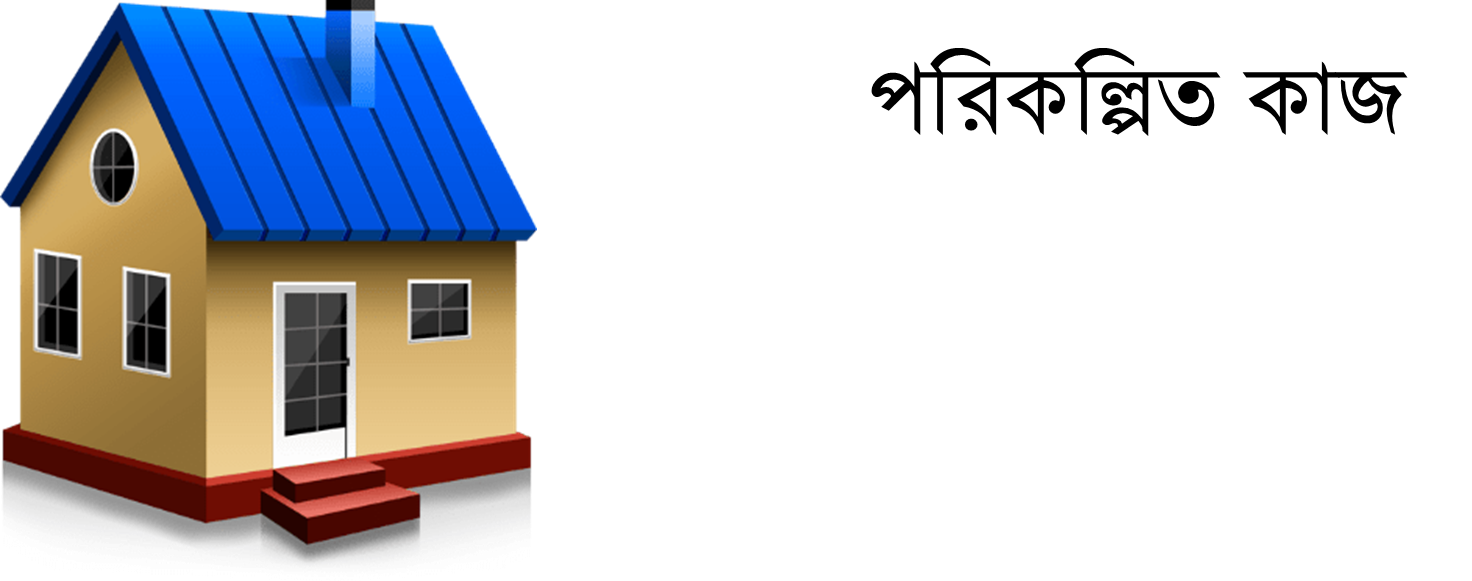 বাড়ির কাজ
তোমার বাড়ির তিনটি বালতিতে যথাক্রমে ৬৩ লিটার,৯৯ লিটার ও ১০৮ লিটার পানি ধরে-
ক।সর্বোচ্চ কত ধারণ ক্ষমতার কলস দ্বারা বালতি তিনটি পূর্ণ করা যাবে?
খ।প্রথম বালতিতে কত কলস পানি ধরে?
গ।দ্বিতীয় বালতিতে কত কলস পানি ধরে?
ঘ।তৃতীয় বালতিতে কত কলস পানি ধরে?
সবাইকে ধন্যবাদ
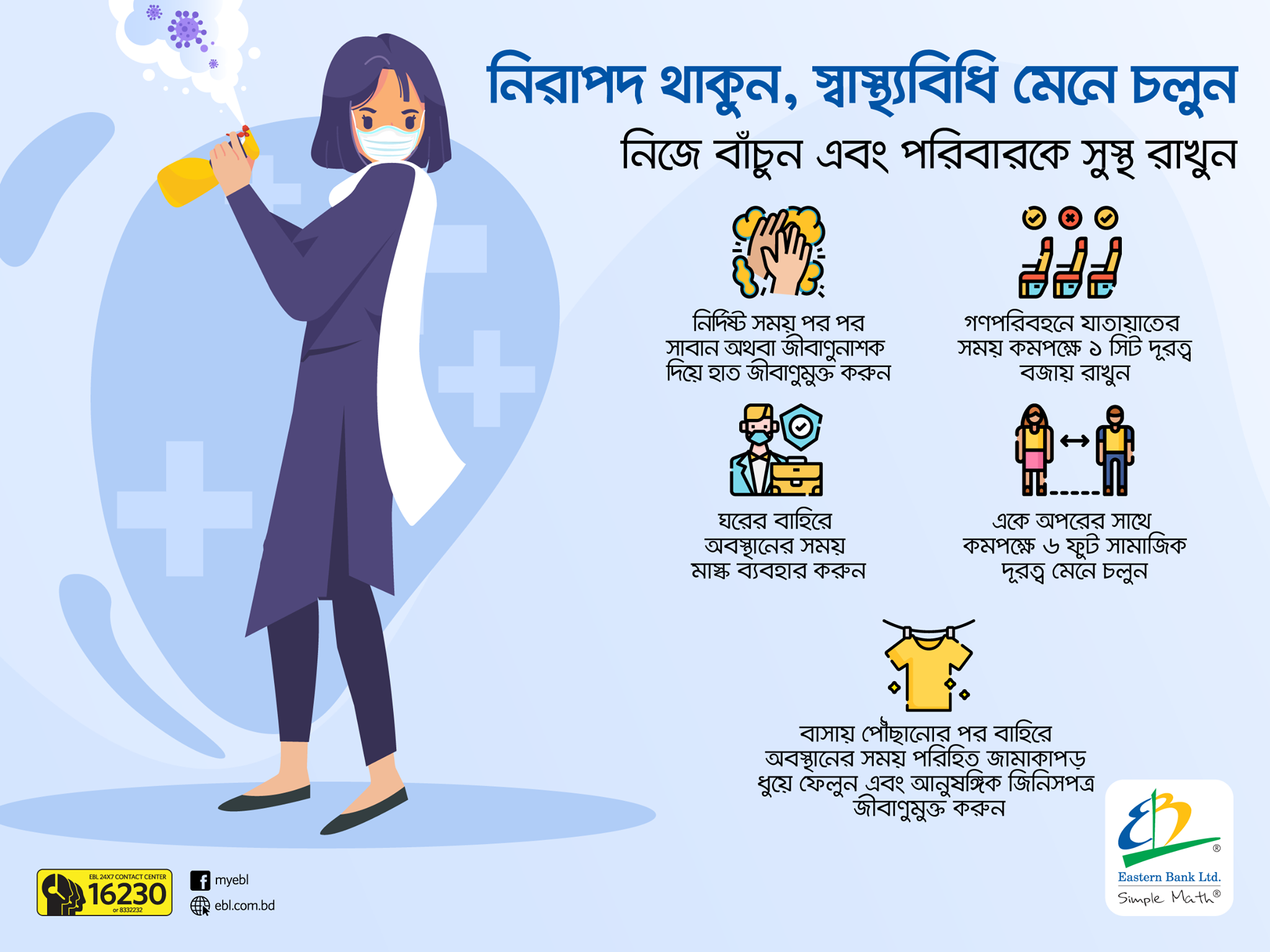